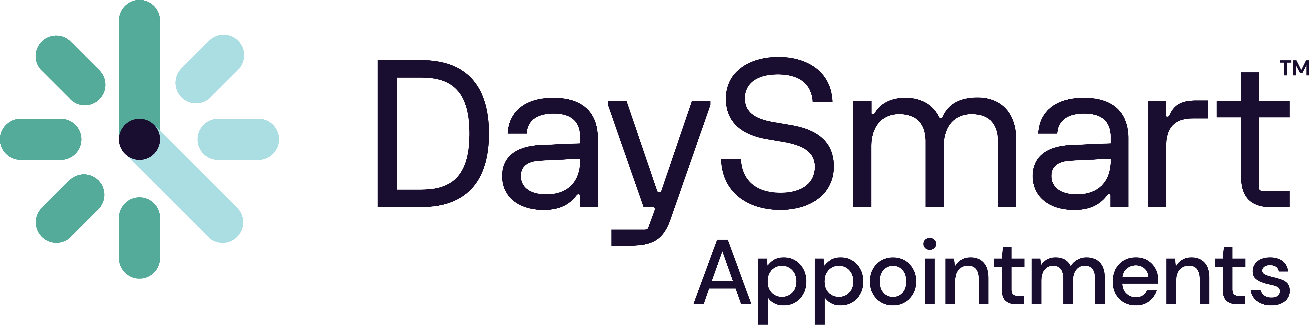 State of Wisconsin
Document Upload Guide
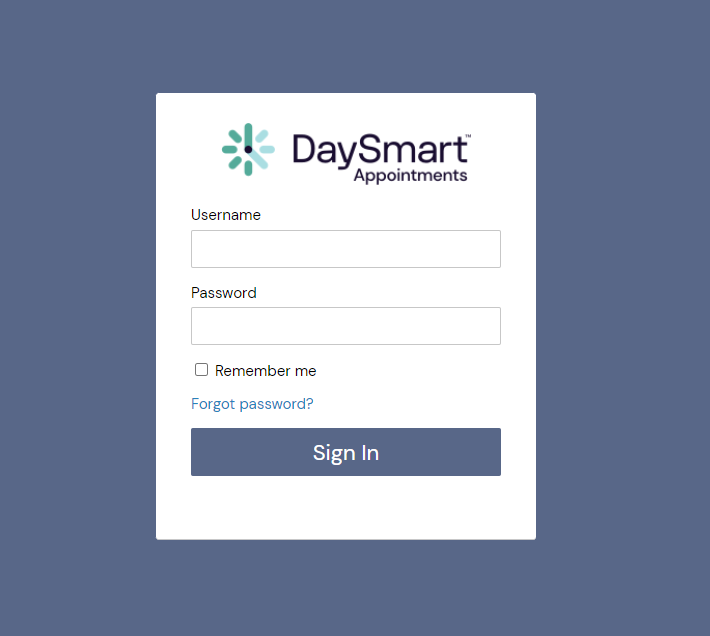 How to login to
DaySmart Appointments
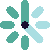 Go to www.DaySmartAppointments.com
 Click on Login at the top of the page
Enter your login and password. Passwords are case sensitive. 
If you forget your password, use the “Forgot password” link in the login box and you will receive an email with password reset instructions
LOGIN
Help Resources
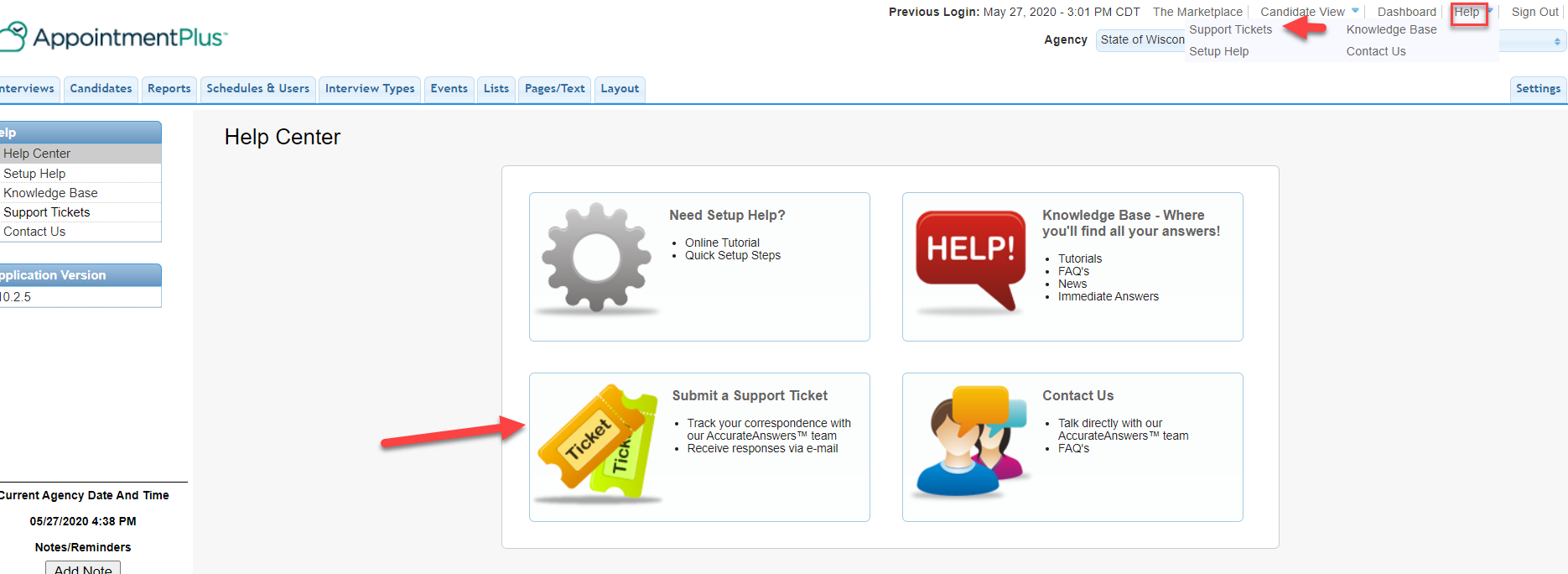 Hover over Help at the top right.
Click Support Tickets OR Submit a Support Ticket
Submit a Ticket
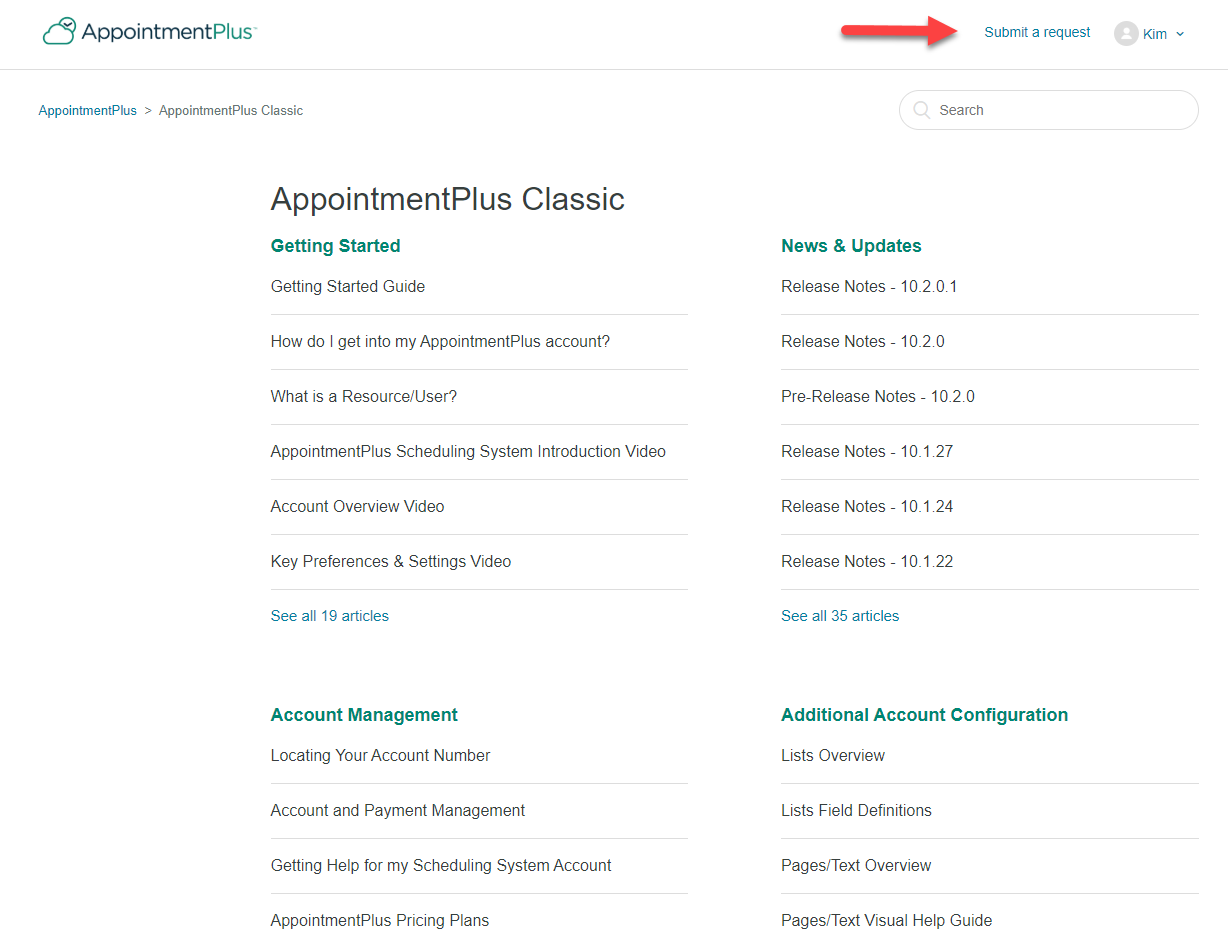 Click Submit a Request.
Submit a Ticket Continued
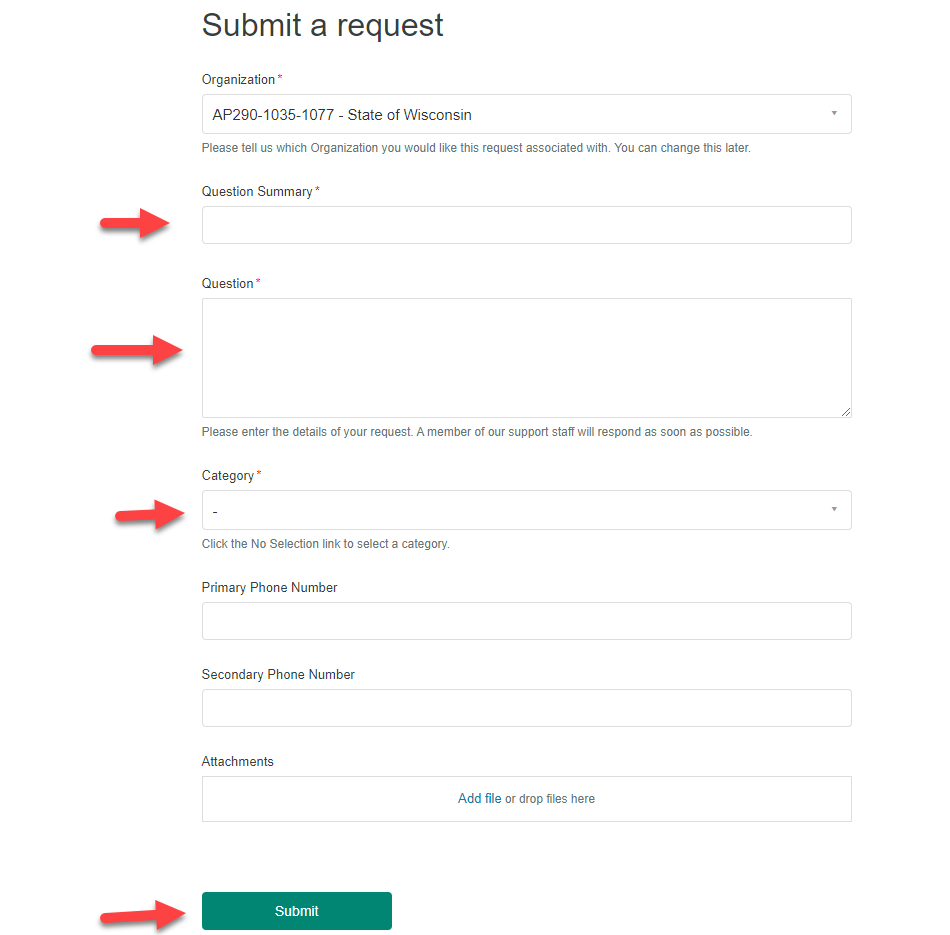 Fill out the form and click submit at the bottom.
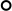 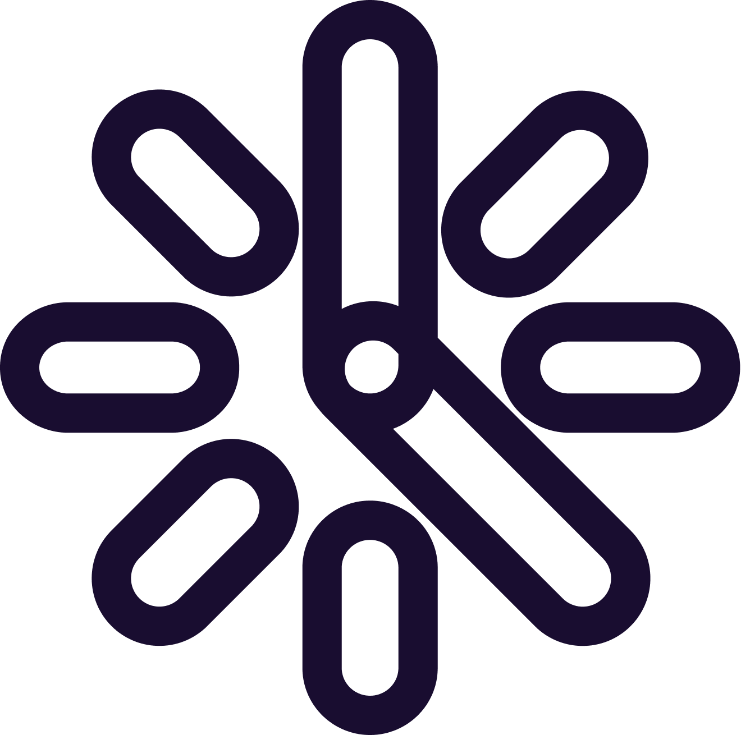 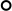 Thankyou
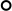